Molecular Nonlinear Optics: Two Level Model for
The Sum Over States model, although exact, requires a detailed knowledge of many parameters
which are not generally available. Experience has shown that the simplest model for molecules
with permanent dipole moments requires a minimum of two states, the ground state and one
excited state. In fact, such a two level model has been effective in predicting nonlinearities in
charge transfer molecules optimized for large second order nonlinearities.
The wavefunctions associated the electronic states of  symmetric molecules (without permanent
dipole moments) have either even (gerade) or odd (ungerade) symmetry, with the ground states
exhibiting even symmetry. In the electric dipole transition approximation, one photon absorption
requires a minimum of one odd symmetry excited state and two photon absorption requires a
minimum of one even symmetry excited state and one odd symmetry excited state. Hence the
minimum for symmetric molecules is three levels.
The relevant states for the sum over states calculation in the two level model are
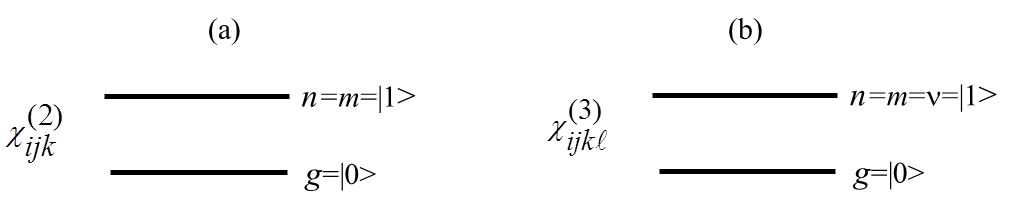 Two Level Model: Examples of Second Order Susceptibilities
e.g. In PPLN the dominant second order nonlinearity lies along the z-axis. The generation of new 
frequencies is normally done away from the resonances and involves the real part of (2):
The dispersion with frequency in NLSHO model is proportional to
which is different from the SOS result.
e.g. Sum frequency generation in Periodically Poled Lithium Niobate
Two Level Model: Third Order Susceptibilities
e.g. Third Harmonic Generation (z-polarized input)
Third harmonic resonance peaks
occur for               and              . 
The anharmonic oscillator model
does not have the                
resonance!
Two Level Model:       for Nonlinear Refraction and Absorption
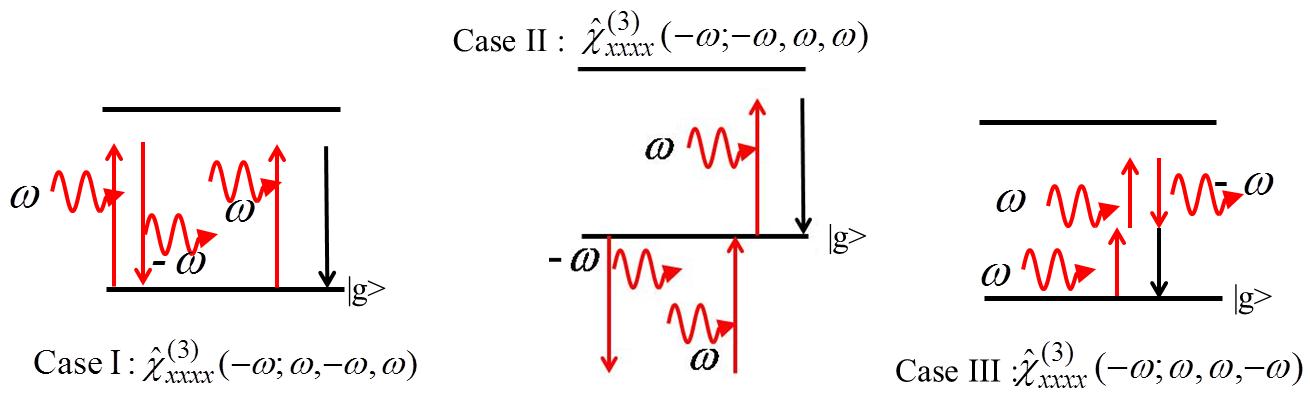 The three different         needed to evaluate nonlinear absorption and refraction.
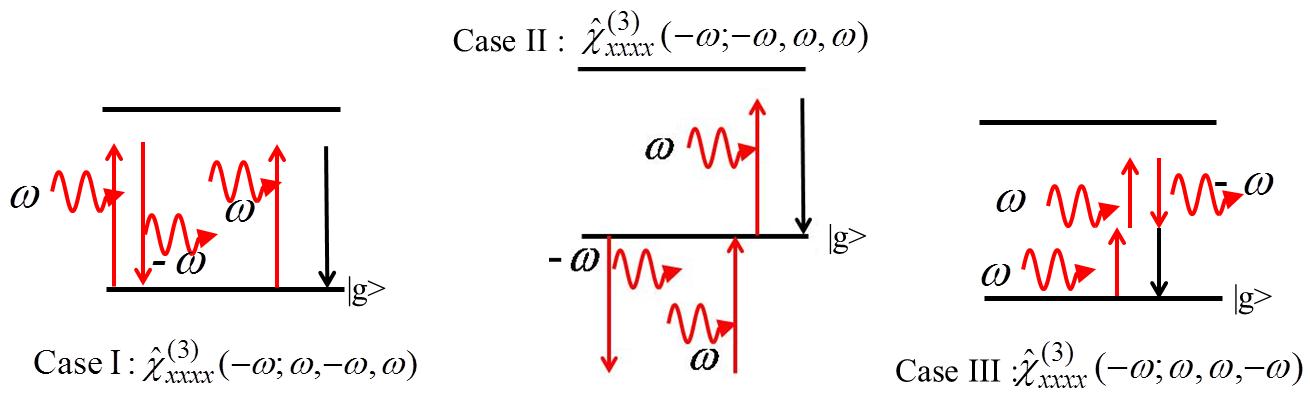 Case II:
Case III:
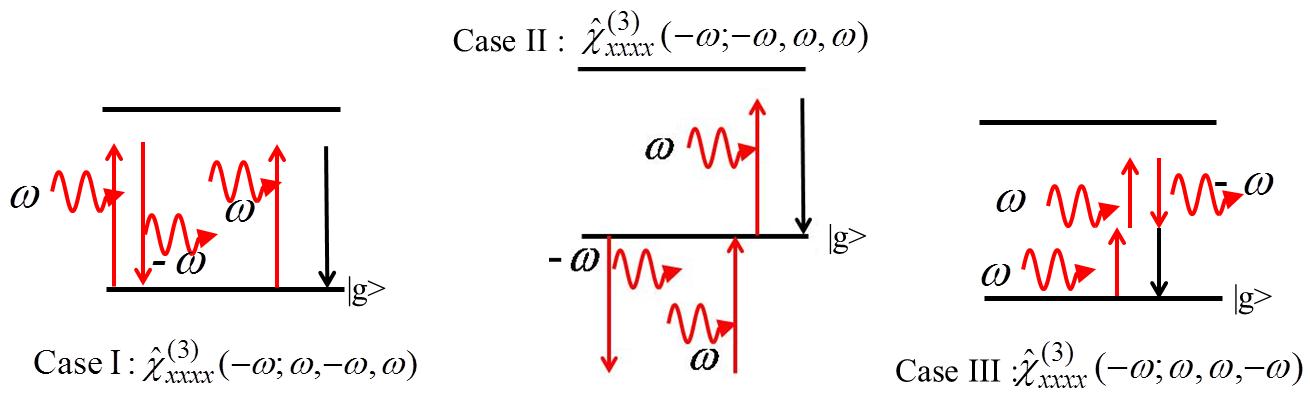 This last case is the only one which gives rise to a two photon peak! Hence the terms
proportional to                              are due to two photon transitions. Conversely, the terms
proportional to          are associated with one photon transitions.
The typical frequency dependence of the different contributions to the total         is shown below. Subscripts
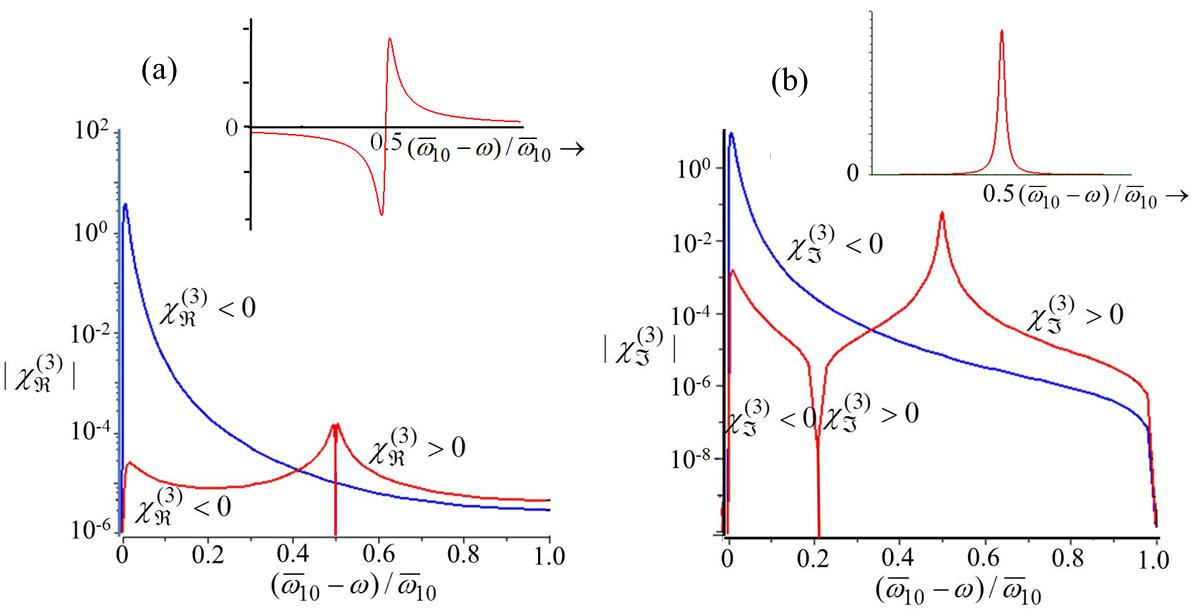 The blue curves are for the total of the one photon terms (                ) and the red curves are for
the total two photon terms (                                   ). The upper insets show the dispersion of
the two photon resonance terms on a linear scale.                              assumed.
The key results here are that        changes sign at the two photon resonance and that the imaginary
component goes to zero as 0.
It is instructive here to examine approximate formulas which are valid in each of the four
frequency regimes defined below. 
 “On and near resonance”
	1 photon resonance: (                          )  	2 photon resonance: 
“Off-resonance”
“Non-resonant” (0)
Dominant one photon terms
Near & On-resonance
Dominant two photon terms
Off-resonance
Non-resonant
All terms 
are important
The sign of the non-resonant term depends on                                . Molecules with large
permanent  dipole moments will always have a positive non-resonant nonlinear real
susceptibility.
Two Level Model: First Order Effect on       of Population Changes
The assumption has implicitly been made that the excited state populations are very small and that the probability of exciting an electron to a higher lying state is independent of the excited state populations. Next it will be shown that this not the case by estimating the effect of the excited state population on the nonlinearity. The physics is simple: The probability of a linear one photon transition is proportional to the population difference between the ground state and the excited state and, when the two populations become comparable, saturation of the linear index change and absorption change occurs.
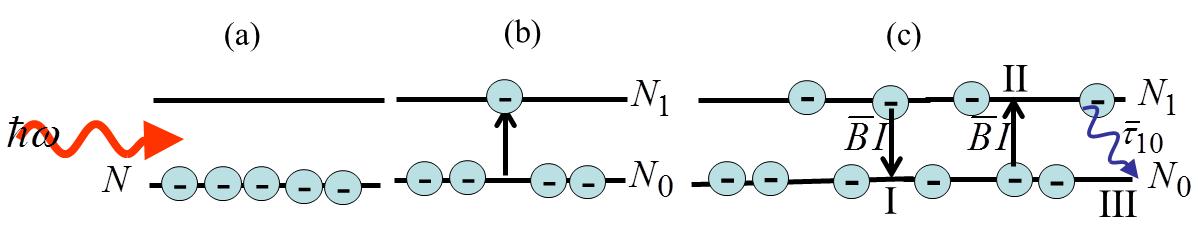 The equations deal with the local intensity and hence the Maxwell intensity is enhanced by          .
Linear susceptibility, including the first order saturation term is
In the limit
In general the total polarization implied by this equation can be expanded in the usual way as
Need to express B in terms of the imaginary (absorption) part of linear susceptibility
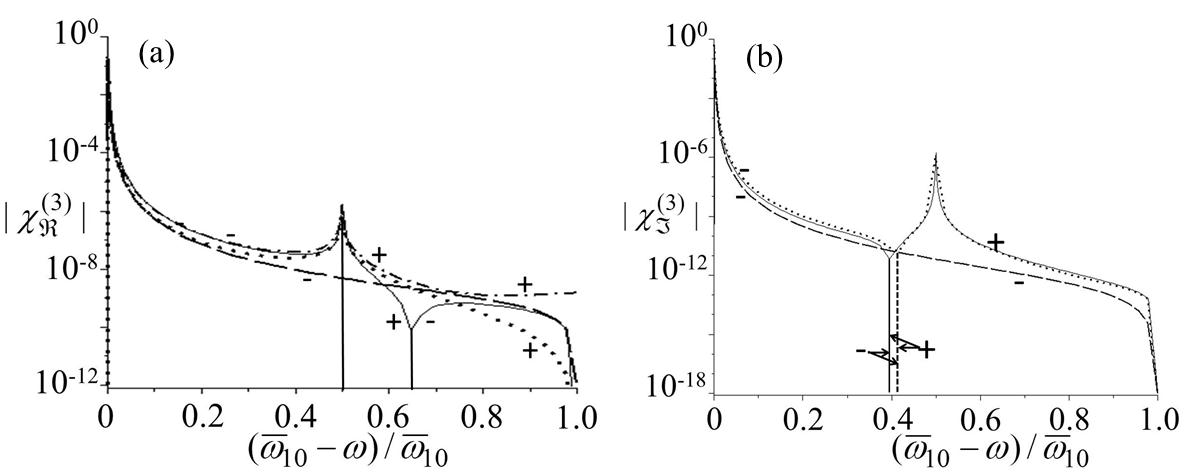 Kerr nonlinearity (dotted line)
   total nonlinearity (solid line)
   saturation contribution (dashed line)
total nonlinearity
(dash-dot line)
The  signs identify the sign of the nonlinearity. The vertical lines indicate sign changes.
Nonlinear Absorption (NLA) and Refraction (NLR)
e.g. x-polarized along a symmetry axis
Single Input Beam NLA & NLR
Inserting into the SVEA,  writing                                    , and separating into real and imaginary
2 photon resonance term
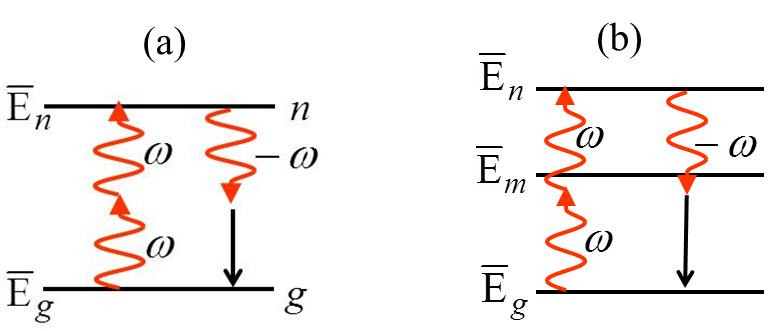 Converting to the intensity I(z) and defining                   (also called  ) by
Here the first term in                   identifies the beam undergoing absorption and the second
the beam causing the nonlinear absorption. The               identify the relative polarizations.
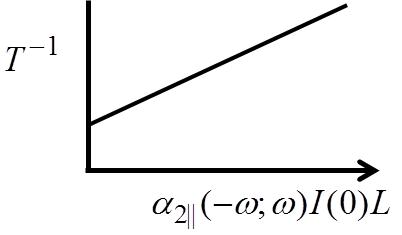 If linear loss is also present
Leff
Integrating the equation for              in the presence of nonlinear absorption
Defining                                                 and adopting the same notation as for
Molecular Nonlinear Optics: Three Level Model for
As discussed previously, a three level model is the minimum required to describe the third
order nonlinearity for the symmetric molecules (i.e. no permanent dipole moments).
Two photon terms
One photon terms
Convention for labeling states,
transition moments, lifetimes etc.
Due to the even symmetries of the wave functions for the
two even symmetry states mAg and 1Ag, spontaneous decay
 to the ground state is not allowed from mAg and the state
mAg can only decay to 1Bu via       with subsequent decay
to the ground state via      .
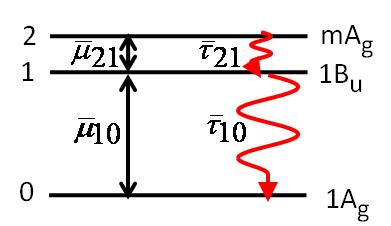 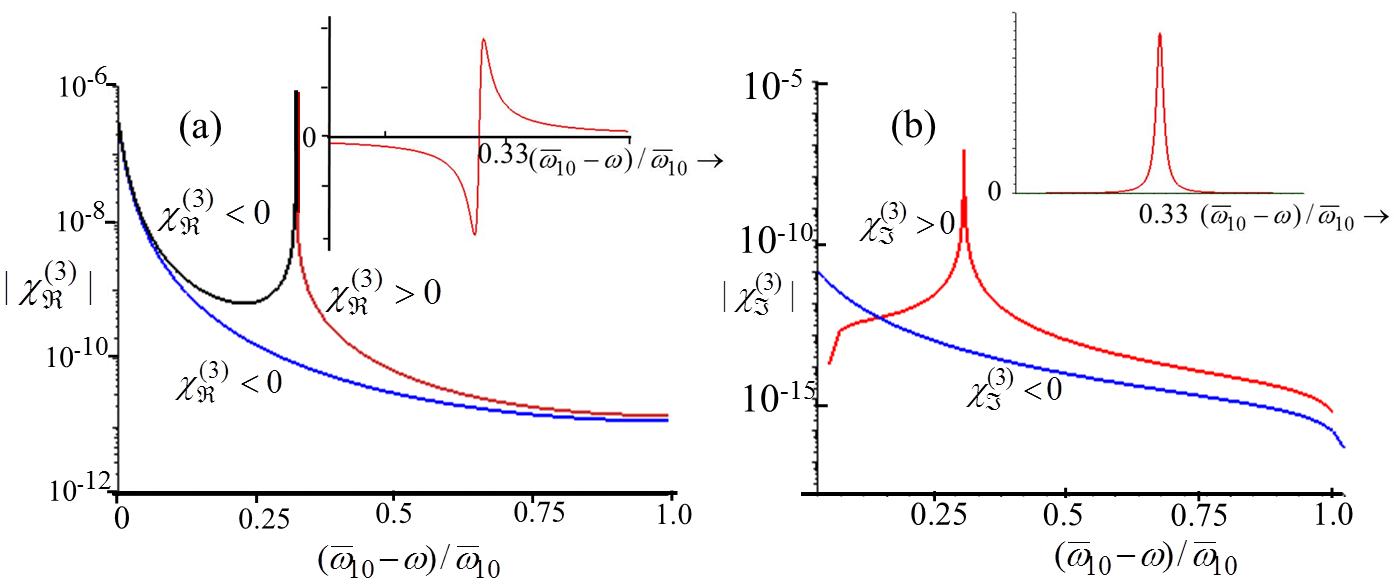 Total of the one photon terms (blue); total two photon terms (black, negative and red positive).
The upper curves show the dispersion of the two photon resonance terms on a linear scale.
Near & On-resonance
Dominant one photon terms
Two Photon Resonance
Dominant two photon terms
Off-resonance
Non-resonant
Note that the sign of the non-resonant nonlinearity is determined by the sign of                          .
The one photon equations for NLA and NLR are the same as for the
two level case. There is an interesting consequence to the two photon
resonance absorption lineshape due to the two relaxation times needed.
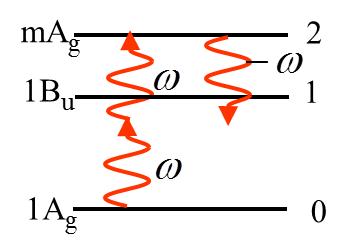 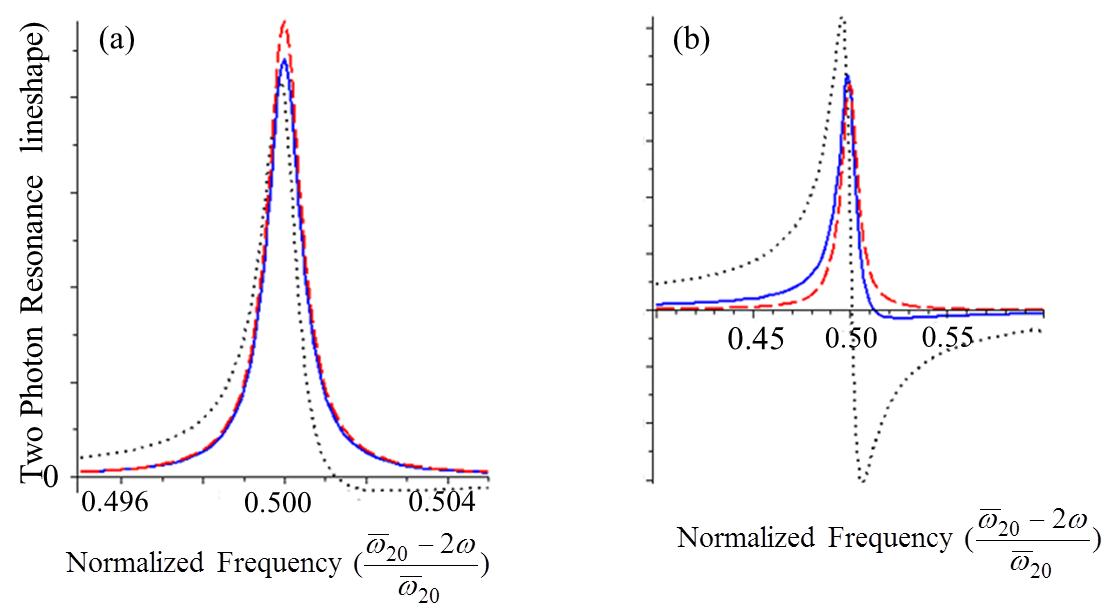 Nonlinear Absorption with Two Input Beams
Two Input Beams (Non-degenerate Case, two input frequencies:             )
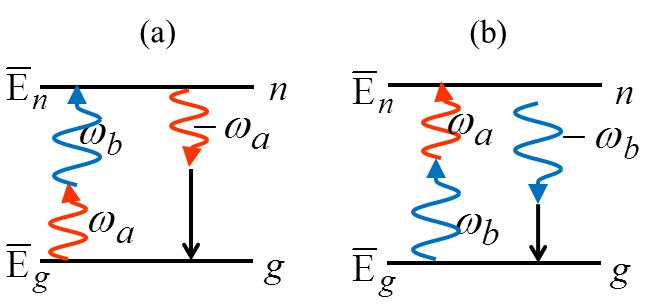 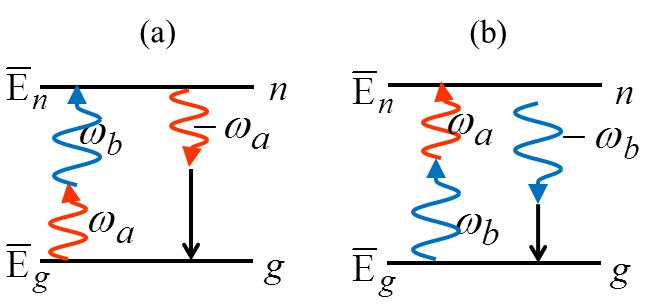 Proceeding as outlined for the single beam case
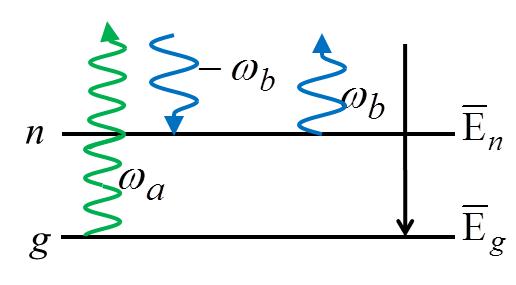 Two Input, Orthogonally Polarized Beams, Equal or Unequal Frequencies
Combining self and cross nonlinear absorption
Nonlinear Refraction with Two Input Beams
Two Co-polarized Input Beams (ab and a=b, but not co-directional) – three input “modes”
Note that in the Kleinman (non-resonant) limit all of the individual susceptibilities are the same
so that the ratios of the nonlinear index coefficients are determined by the number of nonlinear
susceptibilities (which depend on the number of unique permutations of the frequencies) that
contribute to each effect.
Orthogonally Polarized Beams (equal or unequal frequencies)
e.g. b=a